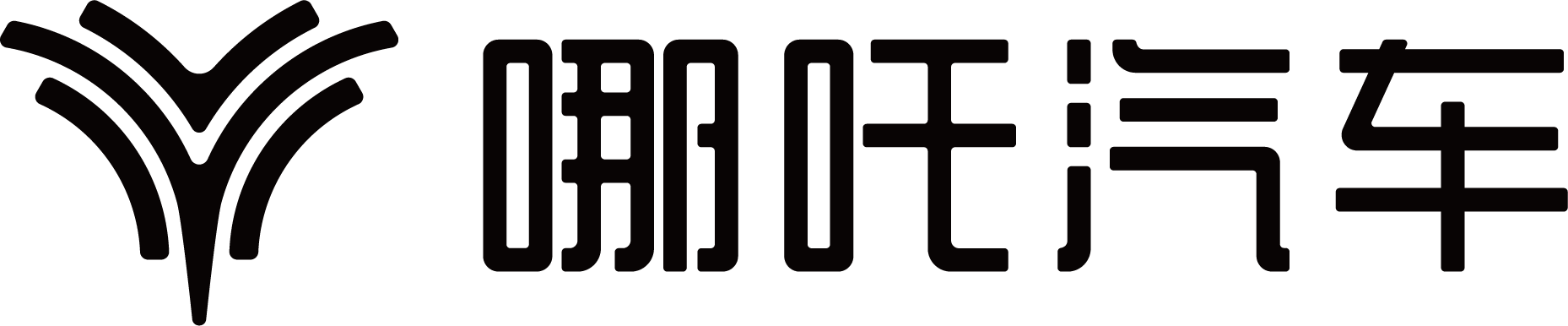 哪吒汽车山海网申请报告
（用户中心）
申请单位：
汇报人：
邮箱：
一、申请单位信息/申请公司、股东信息
“□”请使用“■” 替换
一、申请单位信息/申请单位财务情况
二、拟建店信息/拟申请区域（城市）商圈分布
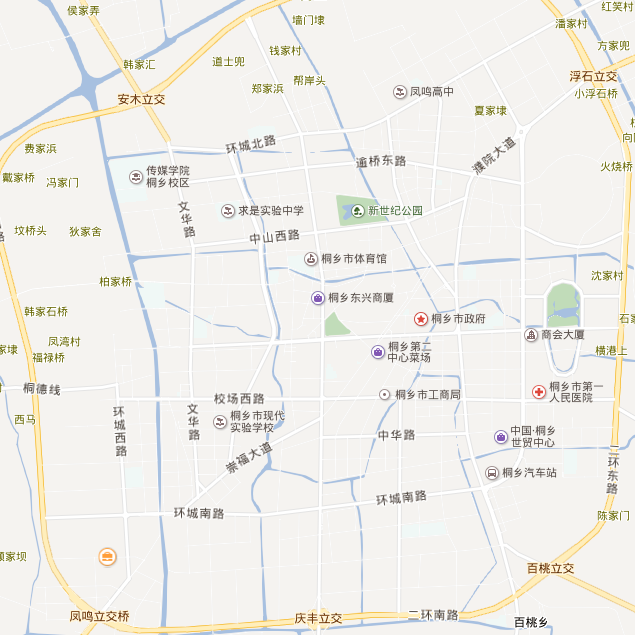 一舟车城市场
哪吒拟建店
15KM
世贸中心市场
18KM
百度地图标示出主要汽车商圈分布图，及哪吒汽车拟建店与各商圈之间的距离
二、拟建店信息/拟申请区域竞品渠道情况
二、拟建店信息/拟申请区域（城市）现有渠道分布
百度城市地图标注出拟建店位置及UV网现有渠道分布情况
UV网加盟店
UV网直营店
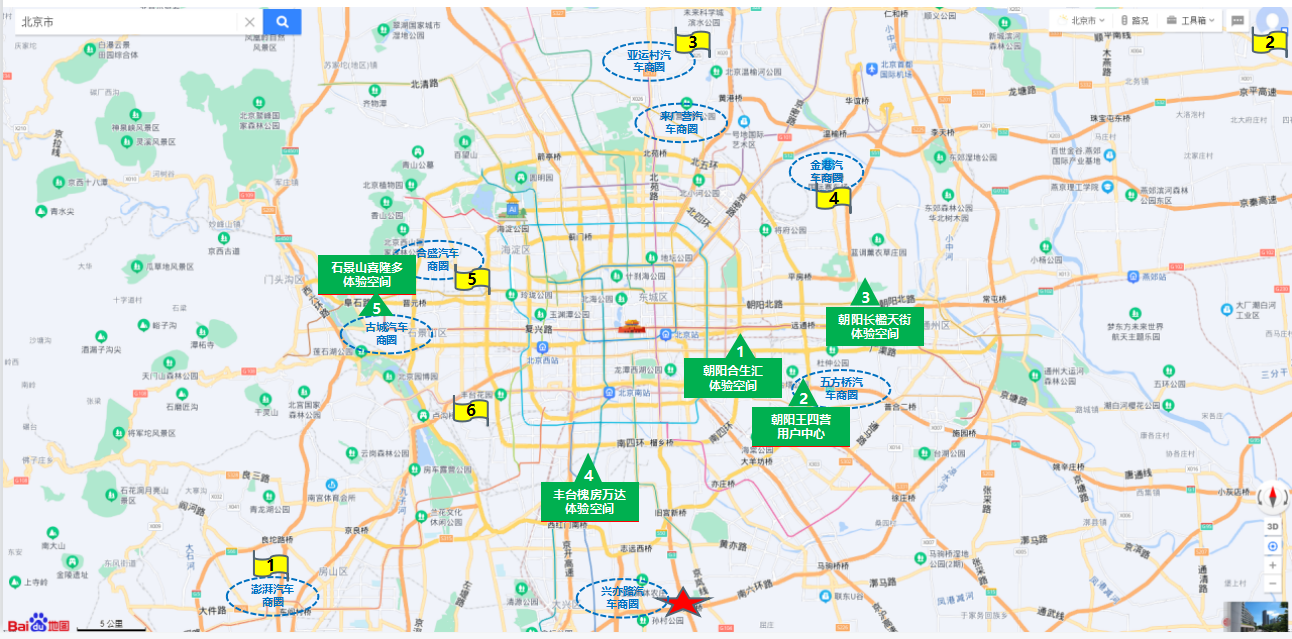 二、拟建店信息/拟申请区域（城市）商圈分布
2D地图标注拟建店所在商圈位置及周边品牌店面情况
百度3D卫星地图标注出拟建店位置及周围主营的汽车品牌
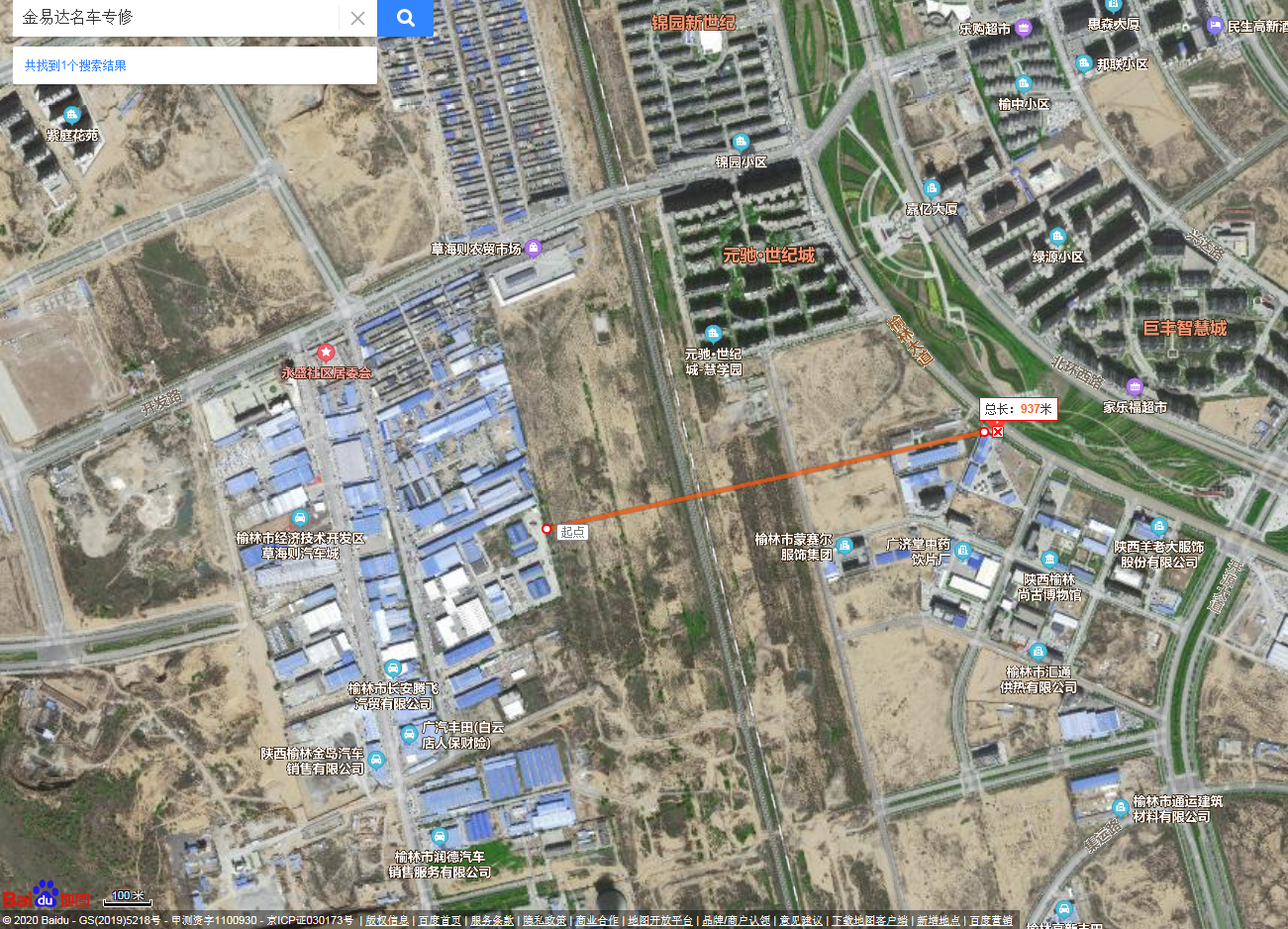 哪吒拟建店位置
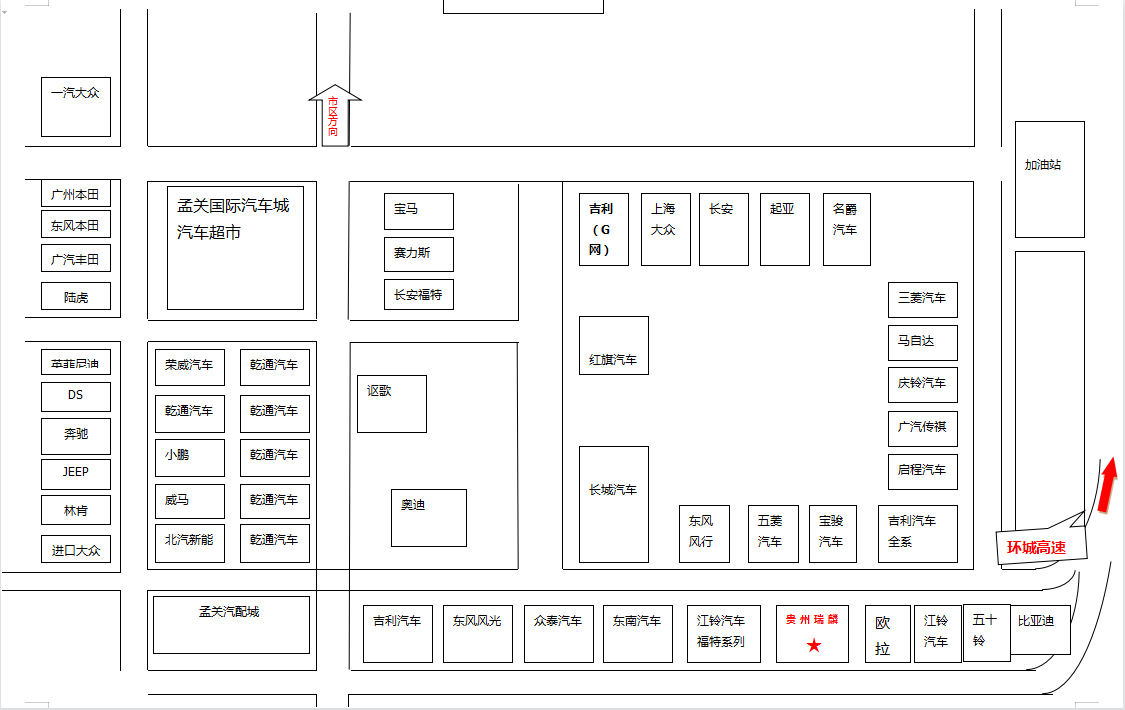 小鹏
理想
二、拟建店信息/拟建店基础参数
“□”请使用“■” 替换
备注：严格按照店面实际尺寸提报
拟建店简易平面图
X

X

大

道
拟建店土地纵深xx米
展厅纵深 xx 米
建拟店土地宽度xx
米
办
公
区
车间
展厅宽度xx米
展厅
售后维修车间纵深 xx米
二、拟建店信息/拟建店简易平面图
备注是否内二层或可建内二层
严格按照申请店面实际尺寸绘制平面布局图，且符合实际比例尺寸
展厅外部正面照片
展厅外部对面照片
拍照位置
拍照位置
二、拟建店信息/拟建店相关照片-展厅外部
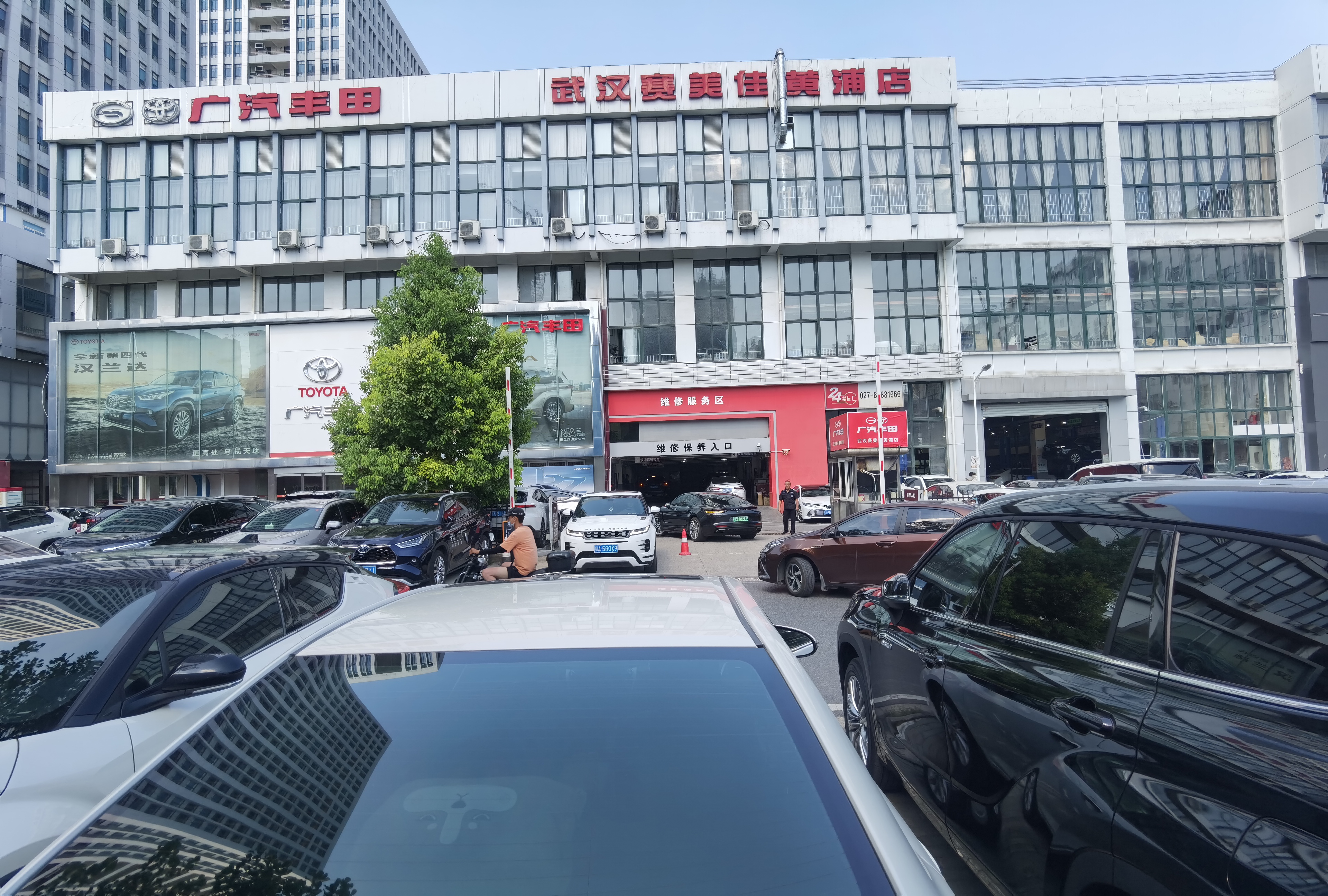 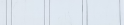 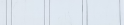 红框标注拟选店面
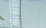 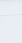 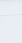 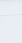 展厅外部左侧45°照片
展厅外部右侧45°照片
拍照位置
拍照位置
二、拟建店信息/拟建店相关照片-展厅外部
展厅内部正面照片
展厅内部正门照片
拍照位置
展厅正门
拍照位置
二、拟建店信息/拟建店相关照片-展厅内部
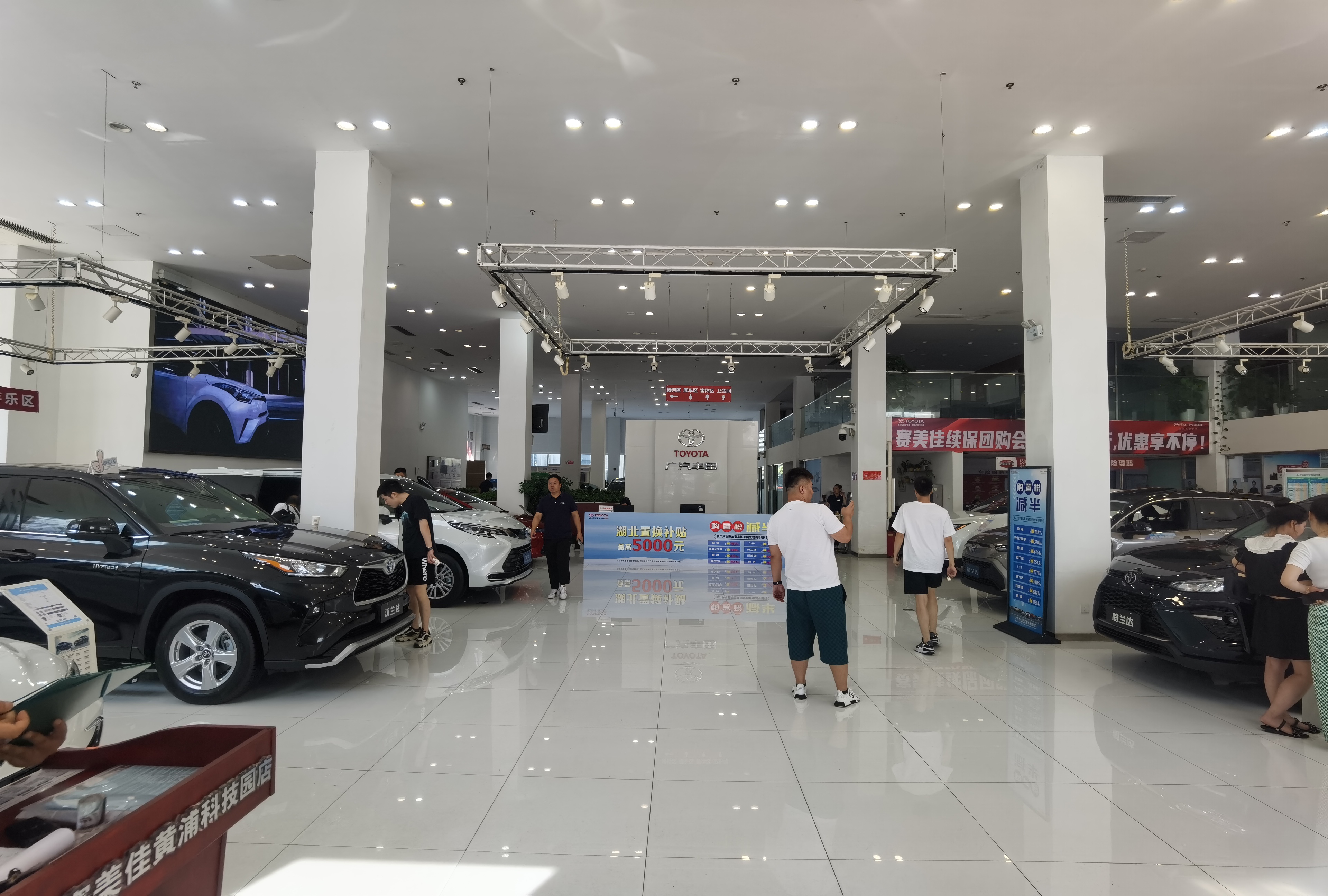 标注展厅内部层高
展厅内部左侧45°照片
展厅内部右侧45°照片
背景墙
背景墙
拍照位置
拍照位置
二、拟建店信息/拟建店相关照片-展厅内部
外部正面照片
外部左侧45°照片
外部右侧45°照片
拍照位置
拍照位置
拍照位置
二、拟建店信息/拟建店相关照片-服务中心
内部正面照片
内部左侧45°照片
内部右侧45°照片
拍照位置
拍照位置
拍照位置
二、拟建店信息/拟建店相关照片-服务中心
客休区正面内部照片
接待区正面内部照片
拍照位置
拍照位置
二、拟建店信息/拟建店相关照片-服务中心
二、拟建店信息/拟建场地视频
1、拍摄设备:专业设备、航拍

2、拍摄格式: AVI，WMV，RMV，3GP，MP4均可

3、视频分辨率 :不低于320*240，最高不超过720*480 

4、商圈视频拍摄要求：以客户看车的角度从汽车城的主入口开始拍摄→拟选店面→ 拟选店面左右品牌→  其他品牌，此视频拍摄时间控制再1-3分钟之内

5、展厅视频拍摄要求:以客户的角度依次按照顺序拍摄：拟建店正面→拟建店左边→拟建店对面→拟建店右边→拟建店内部（场地上有建筑物的需要拍摄，没有建筑物的不用拍摄，内部360°进行拍摄，能体现建筑物内部的具体结构和各功能区的划分情况），此视频拍摄时间尽量控制在1-3分钟之内 

6、售后视频拍摄要求:以客户的角度依次按照顺序拍摄：展厅门口→展厅门口360° 拍摄→售后门口→售后接待区、客休区→售后内部（场地上有建筑物的需要拍摄，没有建筑物的不用拍摄，内部360°进行拍摄，能体现建筑物内部的具体结构和各功能区的划分情况），此视频拍摄时间尽量控制在1-3分钟之内
商圈视频.m
售后视频.m
展厅视频.m
注：
1、视频拍摄请按照右侧视频拍摄要求规范进行拍摄

2、拍摄完的三段视频请编辑好名称“商圈视频”、 “展厅视频”、 “售后视频”与此PPT一同打成压缩包发至区域对接人邮箱
二、拟建店信息/拟建店管理团队简介
附1寸免冠彩照
三、拟建店建设、投资计划/经营、推广计划
（一）简述贵司如何快速提升哪吒S销量？（简述重点，限两页）

1、对哪吒S的市场定位和认识：

2、对哪吒S未来一年的年度用户订单目标及市场开拓的重点思路：

3、团队人员及资金（店面租金、装修、运营、流动资金等）的投入计划及保障措施：

4、当地政府与社会人脉资源：

5、如何做好哪吒S客户的用户运营与用户服务：
三、拟建店建设、投资计划/经营、推广计划
（二）如何保证在两个月内完成店面建设？
请渠道评审委员会提问！
四、附录/必备附件清单
请申请单位按照下面列表的顺序附上所需文件资料（建议使用A4纸打印或复印），并在已提供文件前面的方框内画“■”以示确认。
□法人身份证、投资人身份证复印件；
□企业营业执照正副本复印件（三证合一或 五证合一）；
□机动车维修行业经营许可证复印件；
□验资报告、金融机构授信额度证明资料及银行信用等级证复印件；
□最近三年的资产负债表、利润表和现金流量表；
□企业组织结构图、维修及办公设备清单；
□拟用于哪吒新能源品牌建店的经营场地产权或租赁证明复印件；
□经销商自愿提供的其它材料；
四、附录-需提交的资料（如资料较多，可自行增加页）
法人/投资人身份证复印件
公司营业执照
公司股比关系证明
四、附录-需提交的资料（如资料较多，可自行增加页）
维修资质证明
房产证或者房屋租赁协议1页
房产证或者房屋租赁协议2页
四、附录-需提交的资料（如资料较多，可自行增加页）
2020年的资产负债表
2020年利润表
2021年的资产负债表
2021年利润表
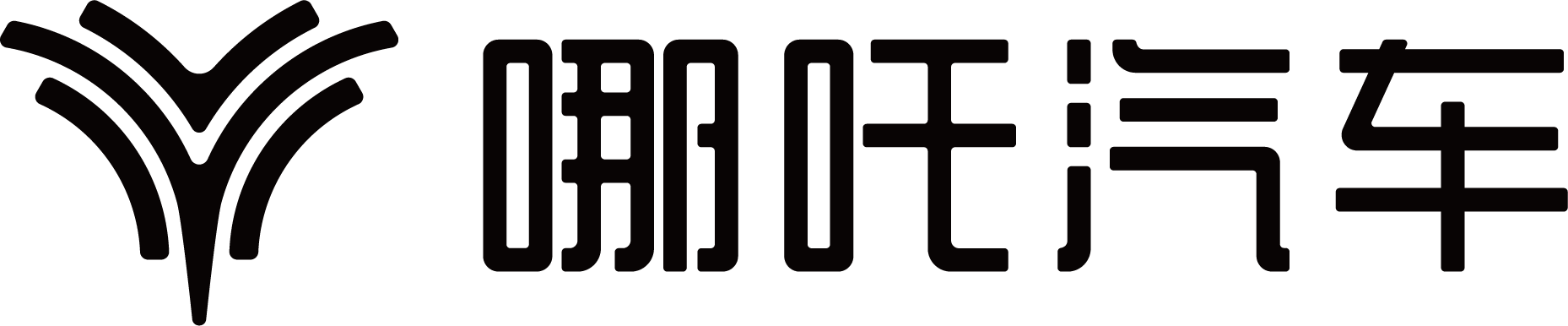